Club President ROLE
Represent – Be professional, respectful and kind always. Have good character and honor your word.
Organize  - Be prepared. Have an Agenda. Delegate to club to confirm speakers and email meeting reminder day prior w/details.  
Lead – Inspire and empower others. What does this look like? 
Enthuse – Your enthusiasm is contagious, and so is the lack of it.
Conducting a Rotary Club Meeting
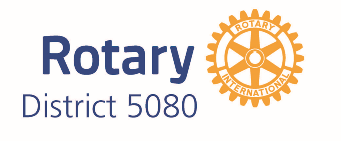 2023
1
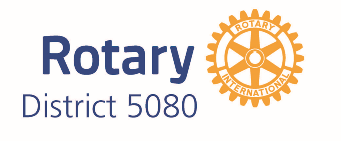 Conducting a Rotary Club Meeting
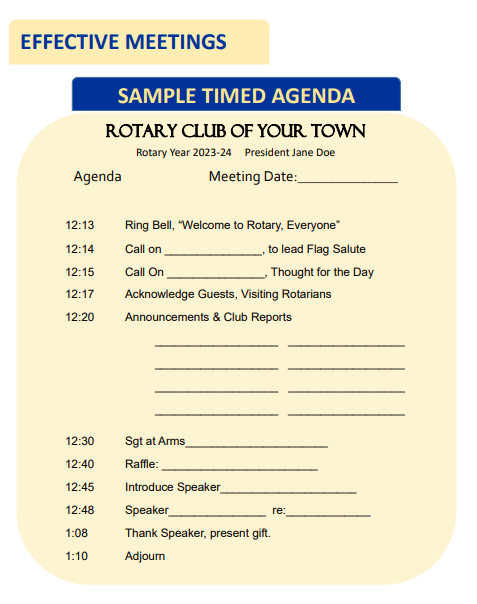 Why Have an Agenda? 

An Agenda can help to:

Lead more effectively 

Minimize distractions

Save time

Inspire actionable results

Portray your club in a positive, professional light with guests and speakers.

Help respect everyone’s time
2023
2
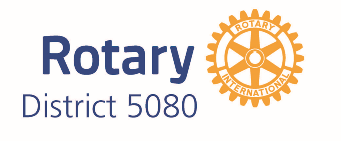 Conducting a Rotary Club Meeting
Monthly birthday Donations for Polio Plus
Check in on Facebook
Happy Bucks (vs fines) everyone participates
Have a birthday party in Feb. to celebrate Rotary’s Birthday or World Polio Day.
Plan a Club Social/BBQ each month to build camaraderie and allow members to get to know each other better. 
Have a Club meeting outdoors to discuss service project ideas in your community. 
Host a meal packing day in lieu of Club meeting
What FUN ideas does your club incorporate into meetings? 

Share with the group
2023
3
Rotary Club Board Meeting
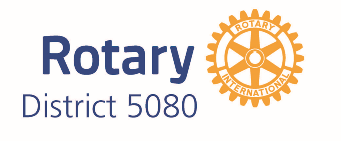 1. Send out the Agenda early
2. Start and end on time
3. Implement Robert’s Rules of Order.
4. Secretary to take notes/complete detailed minutes 
5. Focus on Strategy 
6. Give everyone a chance to speak
7. Ensure everyone knows what they are responsible for
8. Build a TEAM Atmosphere
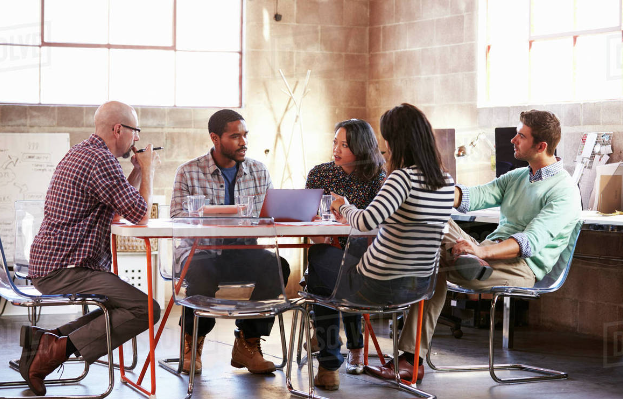 2023
4
Rotary Club Board Meeting
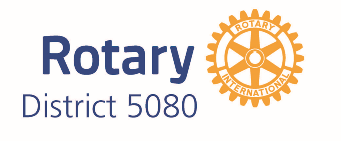 Call meeting to order
Approve prior month minutes
Secretary/Treasurer reports- Financials
Committee Report outs 
Old Business
New Business 
Approve new members, updates on projects/fundraisers, donations requested, possible speakers.
Set the date for the next Board meeting 
Motion to adjourn
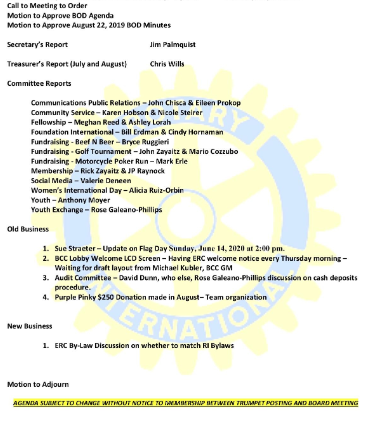 2023
5
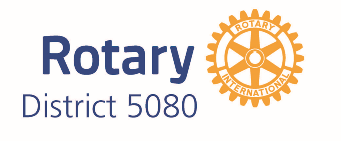 Rotary Club Invoice
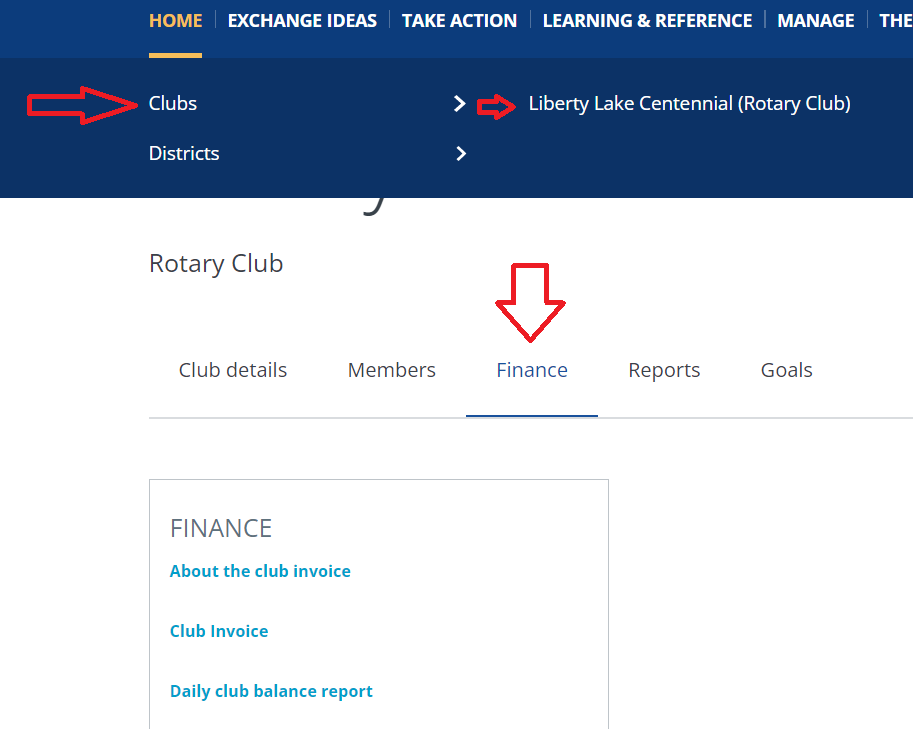 How will my club receive the invoice?
If you have reported the email addresses of your club officers and/or your club’s permanent email address, all officers will receive an electronic copy. 

How can I access the invoice?
Officers can view the invoice online by signing into www.my.rotary.org
Hover over HOME, then Clubs, before selecting Your club. From there, select Finance and choose Club Invoice.
2023
6
[Speaker Notes: When will my club receive their invoice?
Invoices will be issued to Rotary clubs by the end of July and January, and Rotaract clubs by the end of January.

How much time will I have to review and pay our invoice
Rotary and Rotaract clubs are required to pay the balance upon receipt of the invoice and are subject to termination for nonpayment of dues 120 days after the invoice is issued.

Who can pay the club invoice?
The following Rotary and Rotaract club officers can pay the balance through My Rotary: president, secretary, treasurer, membership chair, Foundation chair, executive secretary/director (Rotary clubs only).]
Rotary Club Invoice
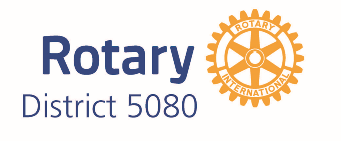 Rotary International Dues are due TWICE a year. 
You will get a January and a July invoice and payment is due upon receipt.
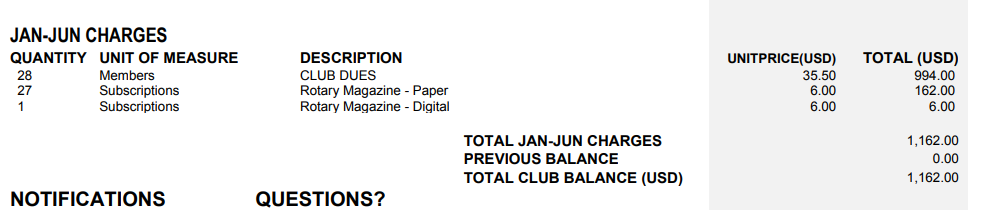 2023
7
[Speaker Notes: When will my club receive their invoice?
Invoices will be issued to Rotary clubs by the end of July and January, and Rotaract clubs by the end of January.

How much time will I have to review and pay our invoice
Rotary and Rotaract clubs are required to pay the balance upon receipt of the invoice and are subject to termination for nonpayment of dues 120 days after the invoice is issued.

Who can pay the club invoice?
The following Rotary and Rotaract club officers can pay the balance through My Rotary: president, secretary, treasurer, membership chair, Foundation chair, executive secretary/director (Rotary clubs only).]
Rotary Dates
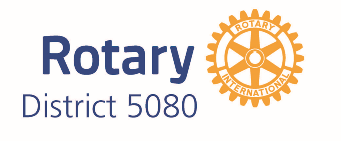 Refer to District 5080.org for more info
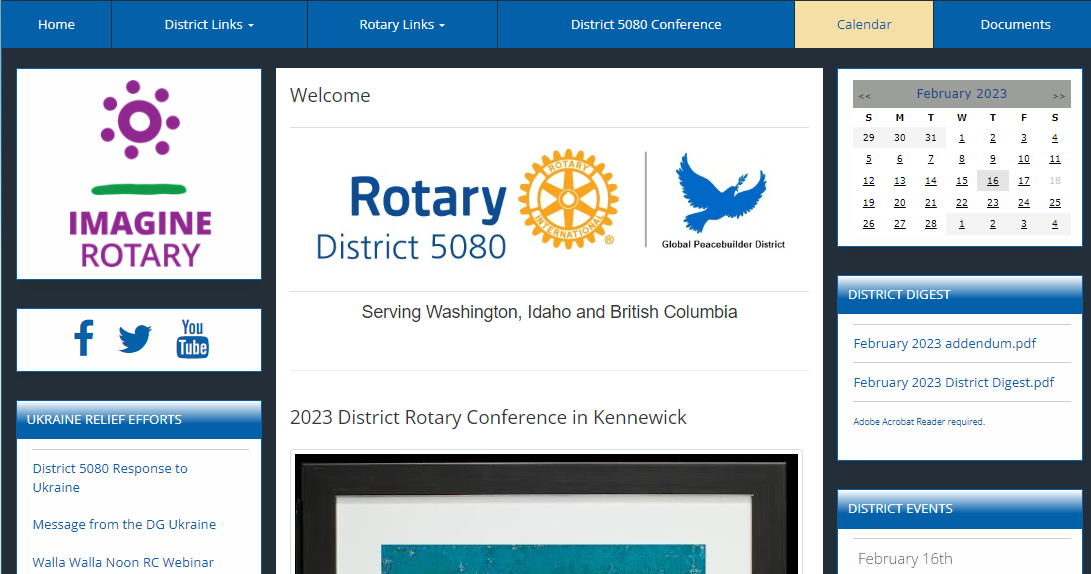 May 18th- 21st District Conference in Kennewick, WA 
April 29th – Spring Assembly 
June 15th make sure to donate to Annual giving (Foundation & Polio Plus).
July 1st- 2023 Rotary new year starts. 
November – Fall Assembly
2023
8
Tips for Success: Plan your year AHEAD
1. Create Committee’s/committee chairs. Delegate. You do not have to do this alone. 2. Have a Board and meet monthly 3. Have Budgets and know the HOW and WHY to go about it 4. Know how to run successful Club meetings & board meetings    What does this look like?5. Have Club Goals and a Vision - Do you know where to go to enter in your Club goals? 


					Questions?
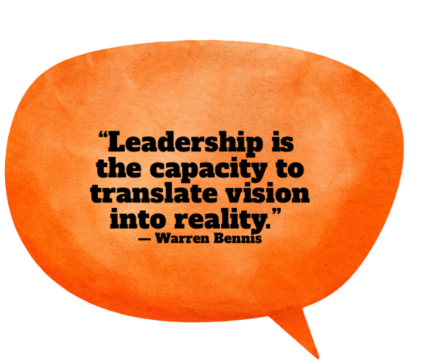 2023
9
The way to getstarted is to quit  talking and begin doing.
Walt Disney
2023
10